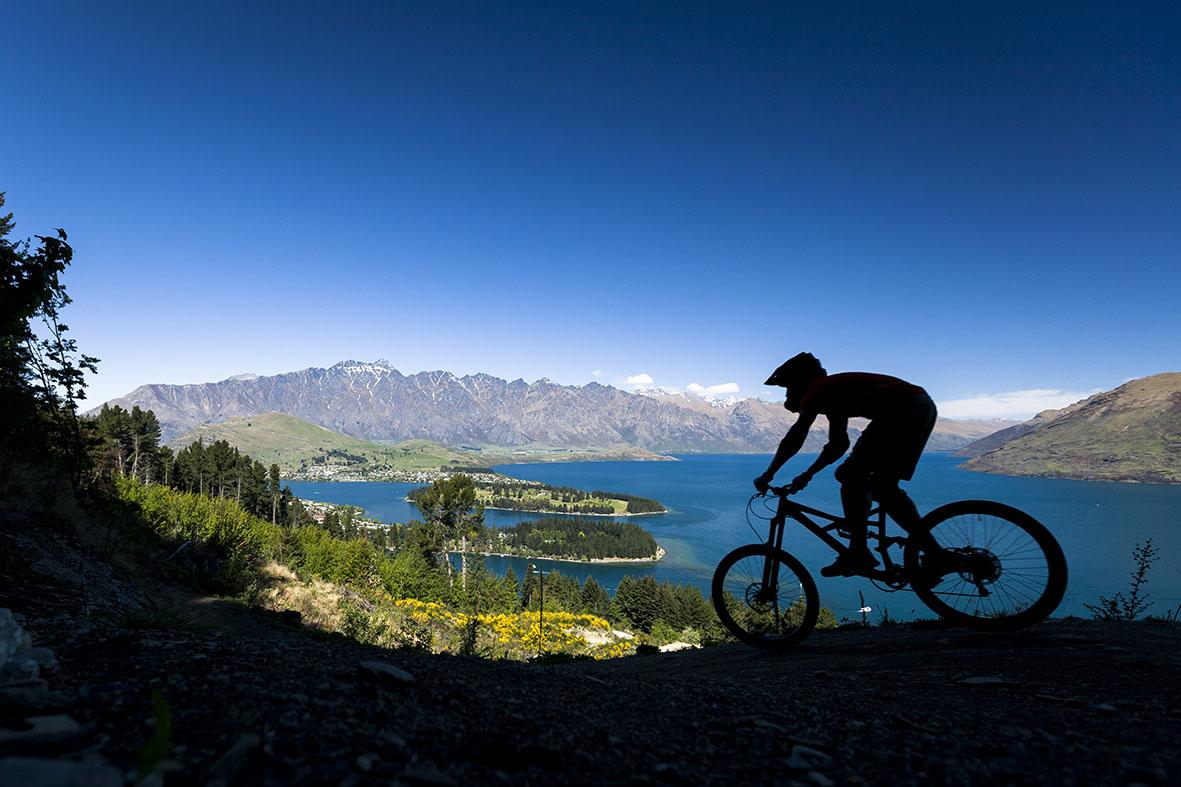 What sport is shown in this photograph?
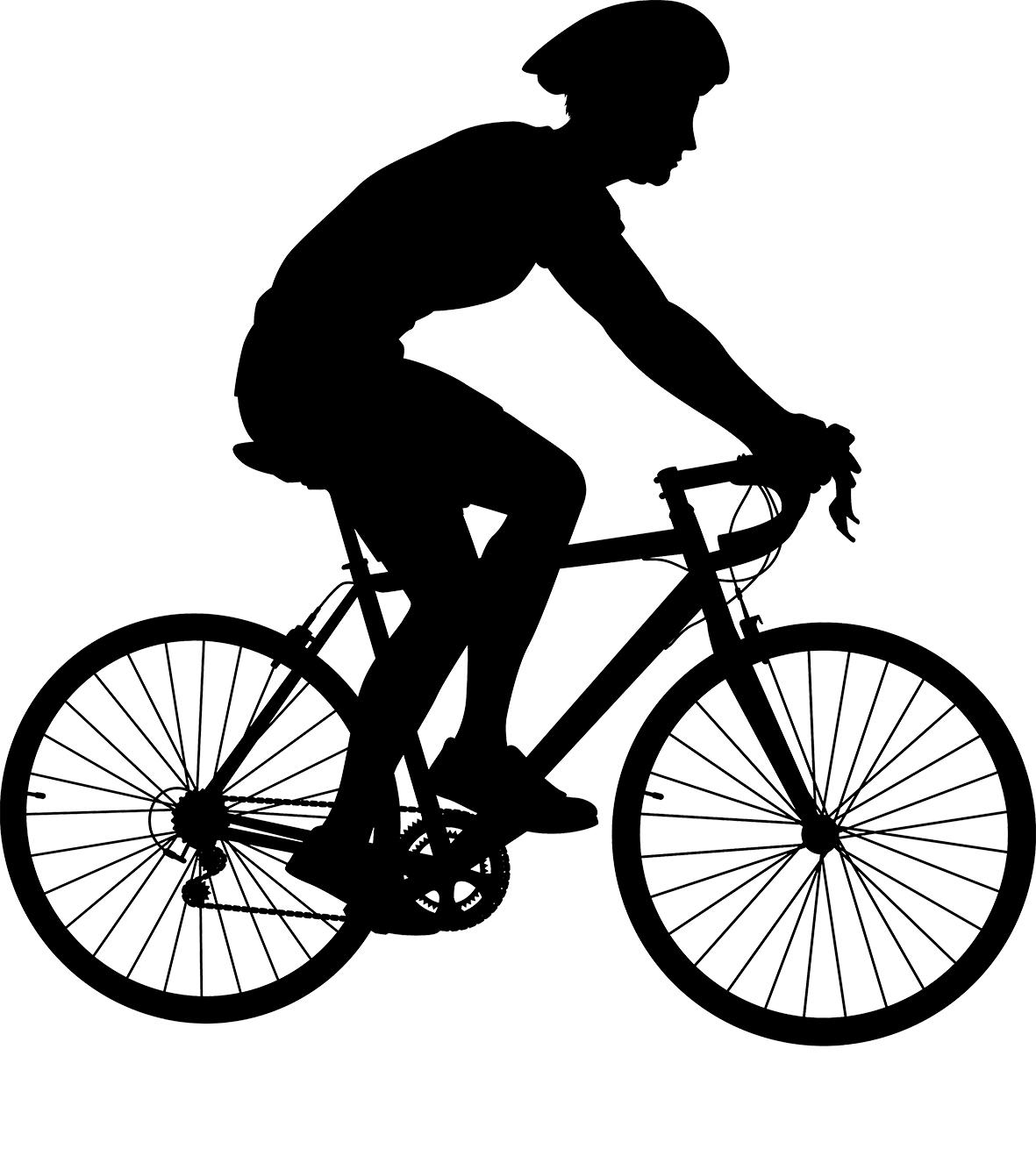 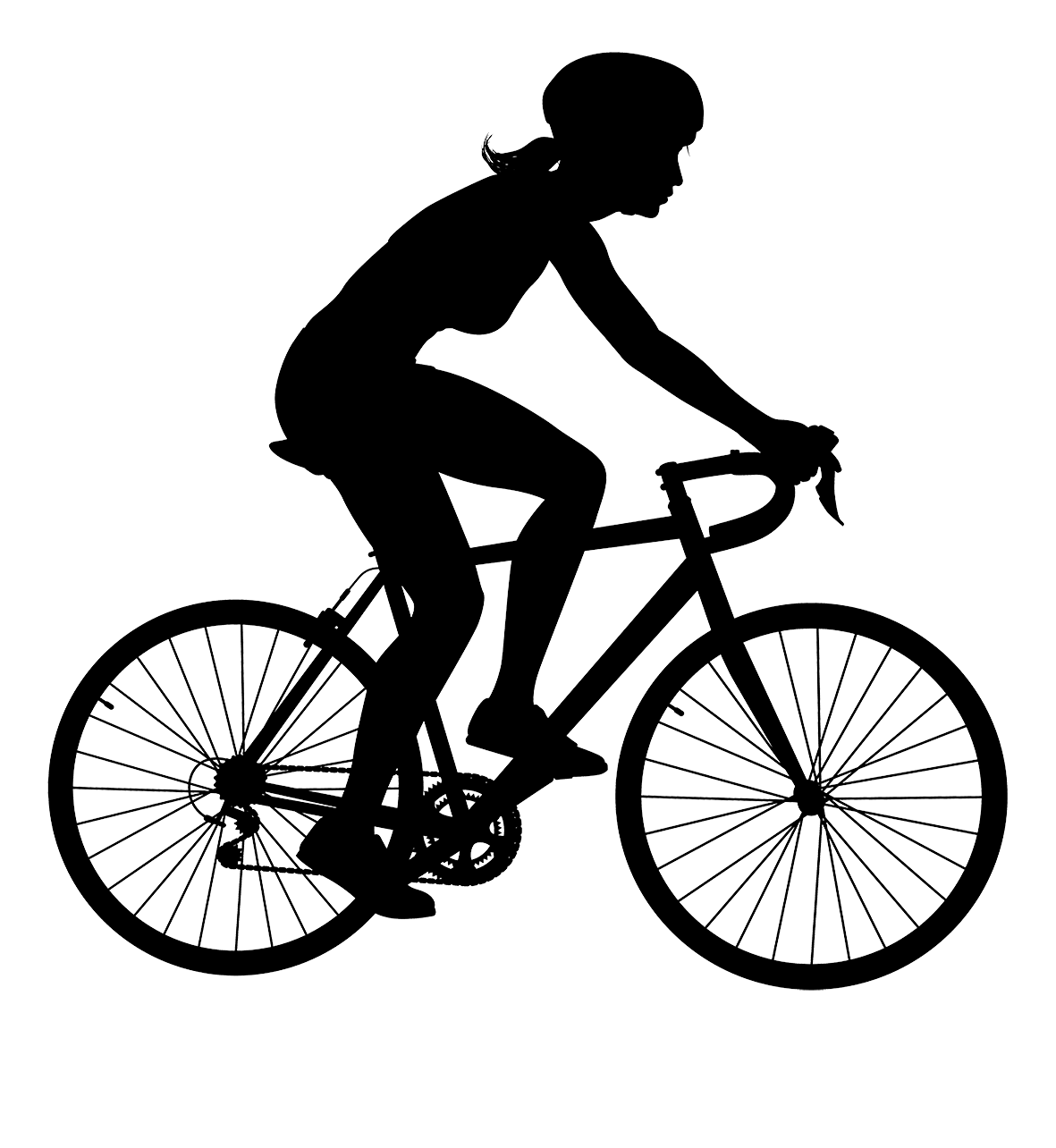 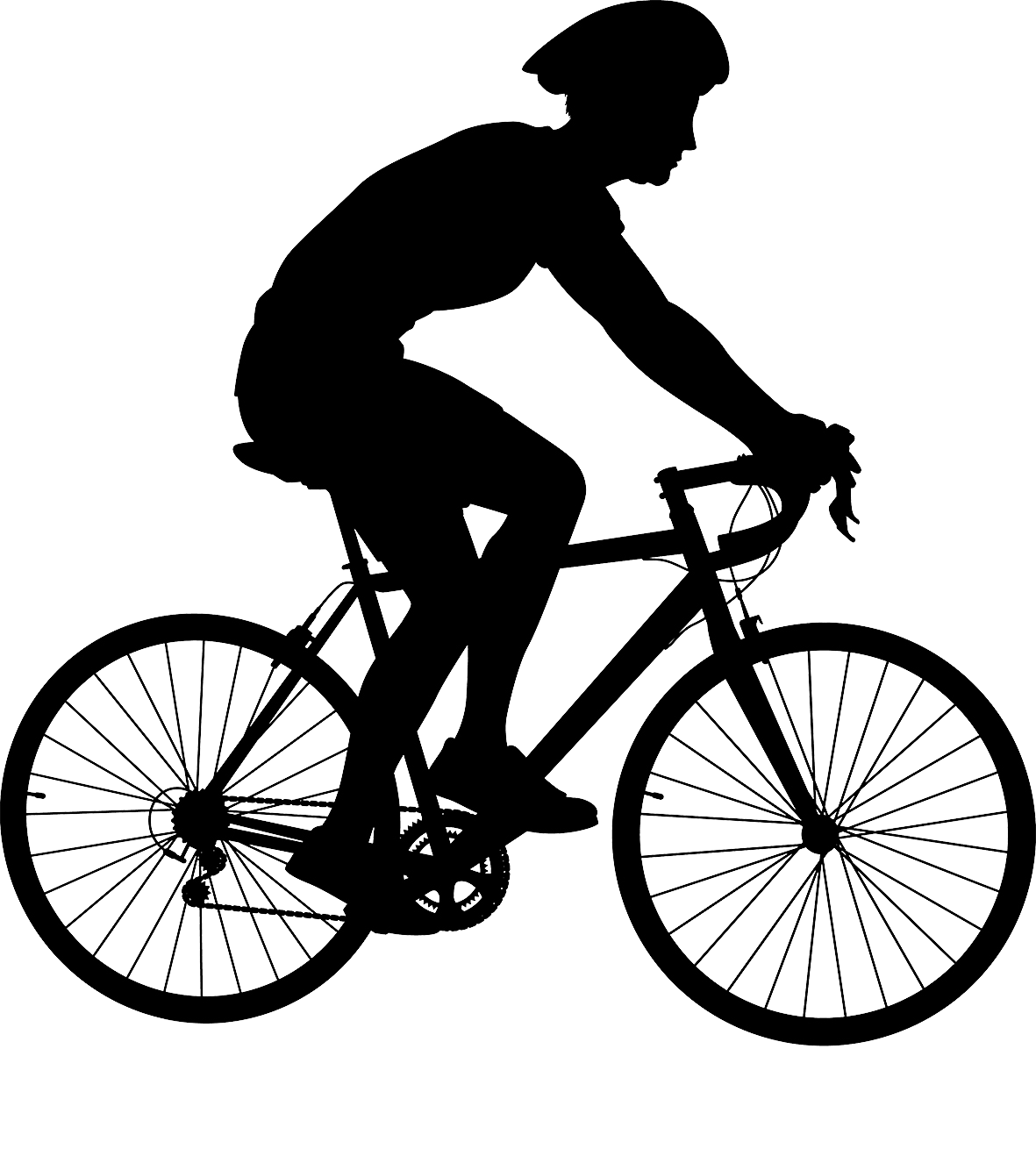 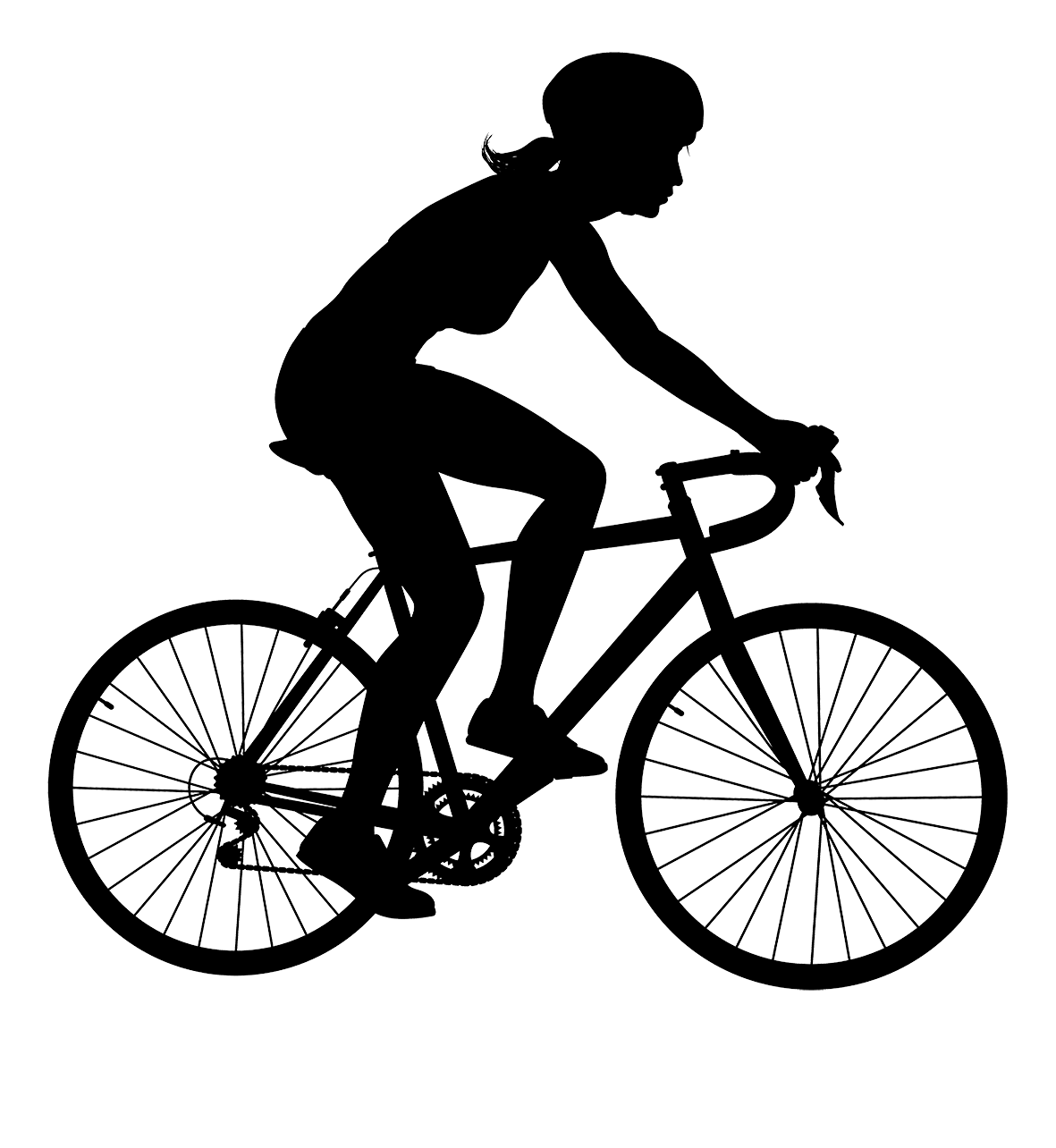 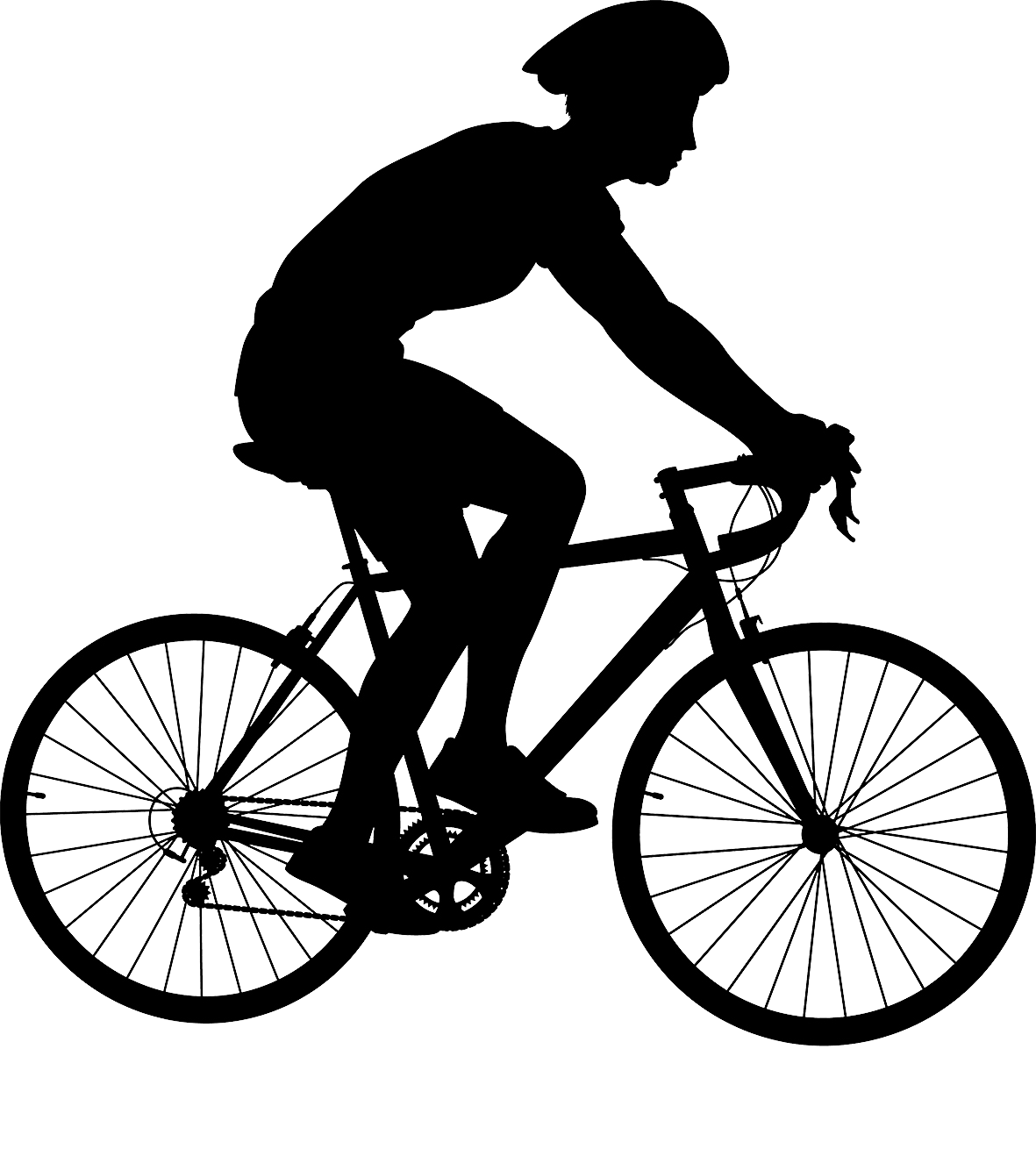 Whole journey
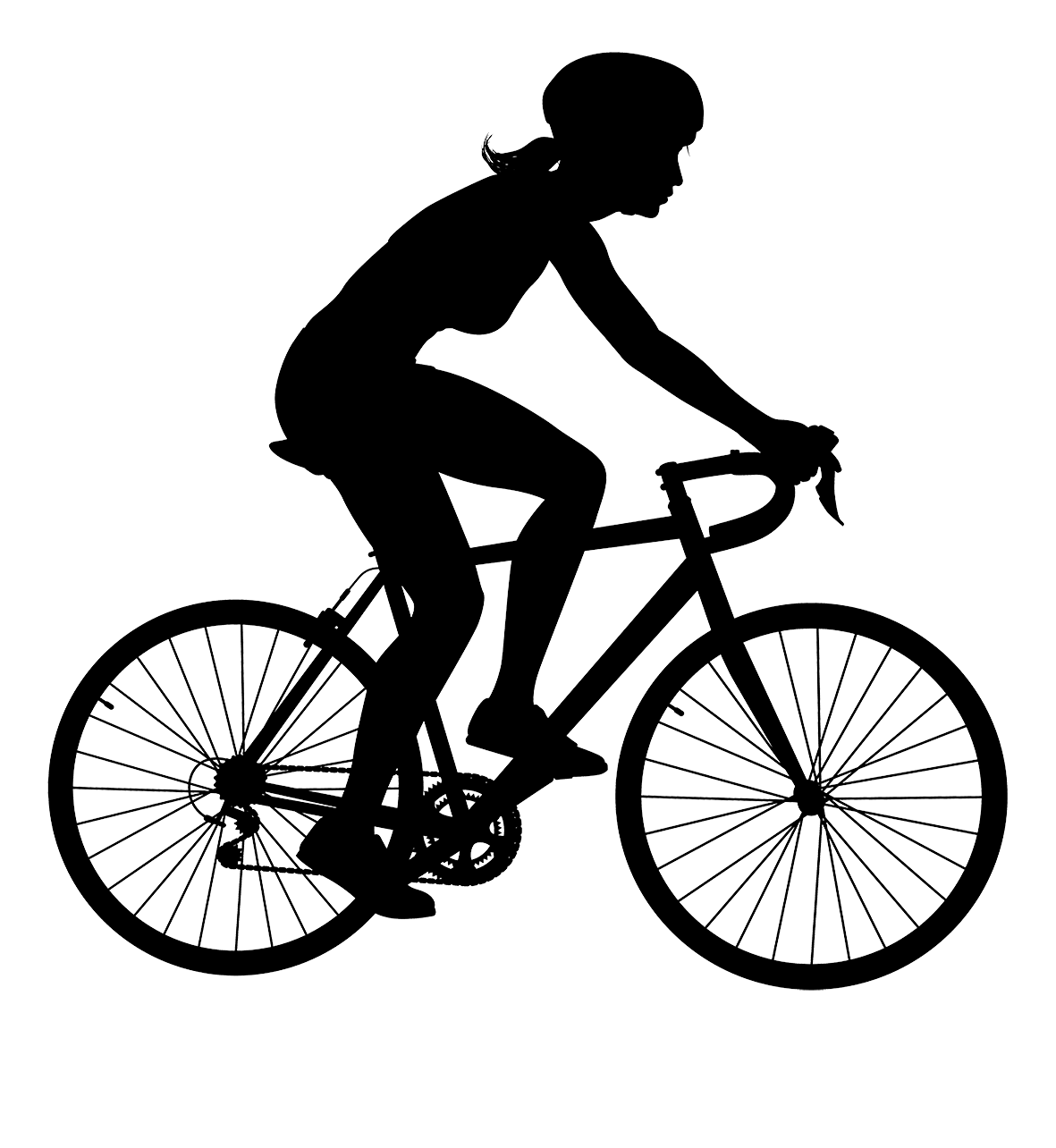 Whole journey
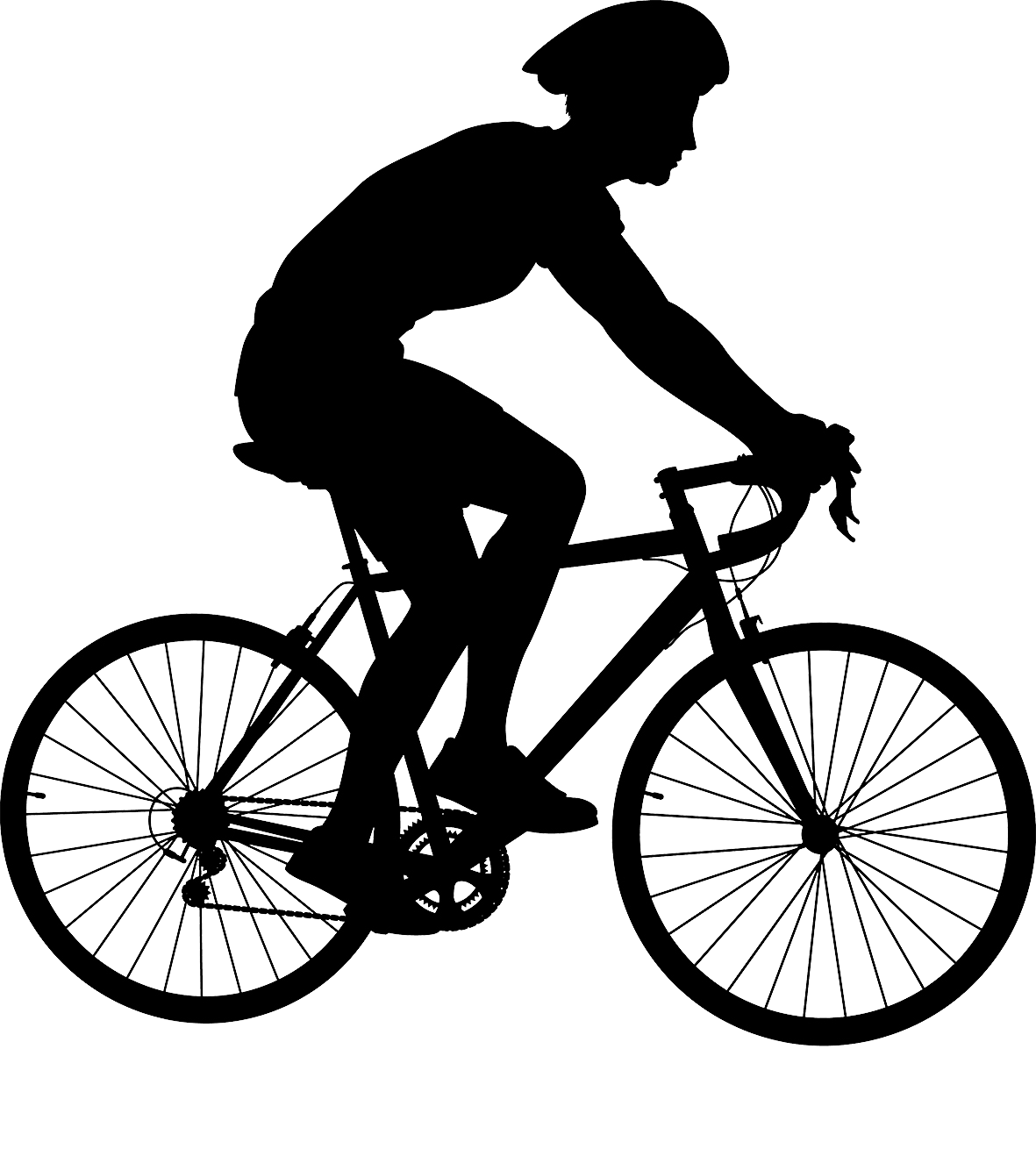 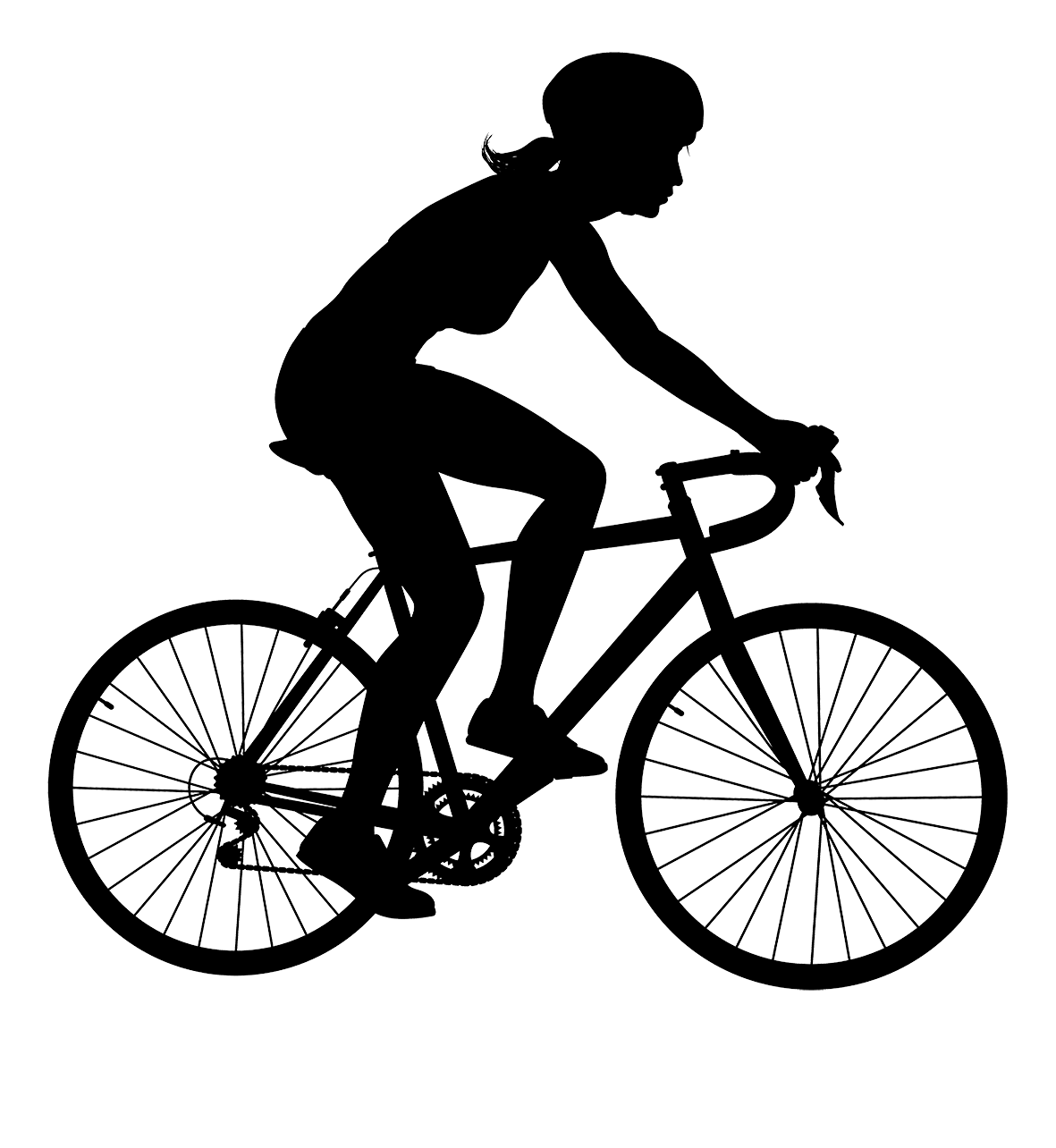